Проект «Забота о птицах» Тип проекта: познавательно – творческий. Вид проекта: групповой. Возраст детей: старший дошкольный (5-7 лет) Продолжительность проекта: долгосрочный (декабрь – март).Участники проекта: дети, воспитатели, родители.
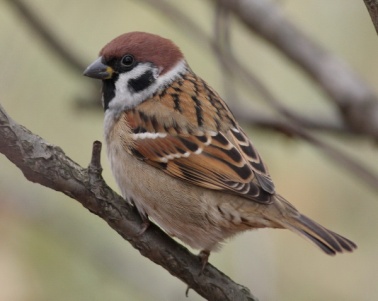 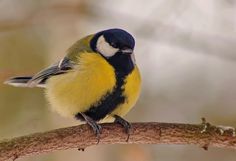 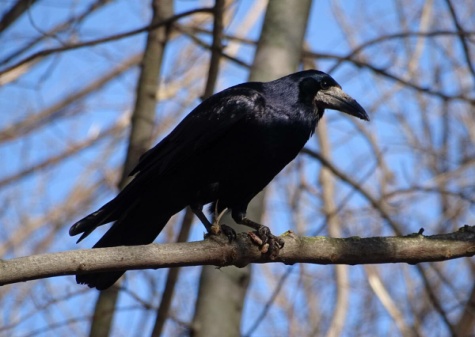 Муниципальное бюджетное  дошкольное образовательное учреждение 
общеразвивающего вида городского округа город Волгореченск 
Костромской области  «Детский сад № 5 «Улыбка » 
Авторы :
Иванова Любовь Михайловна, 
Гревцова Наталья Александровна
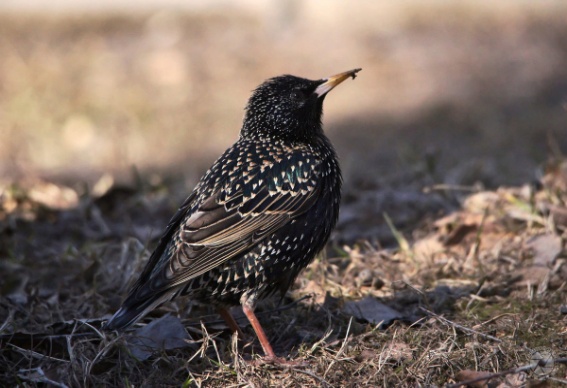 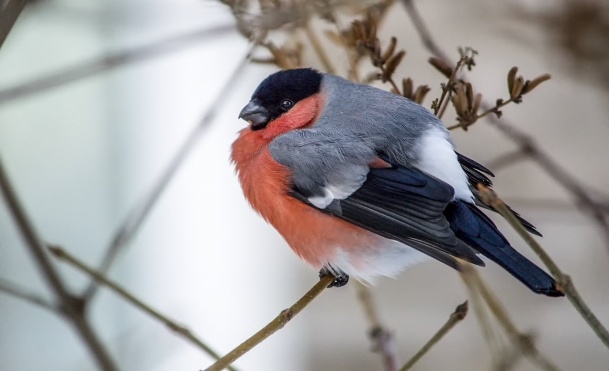 Наши пернатые друзья.
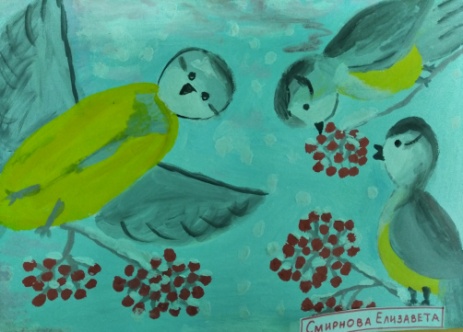 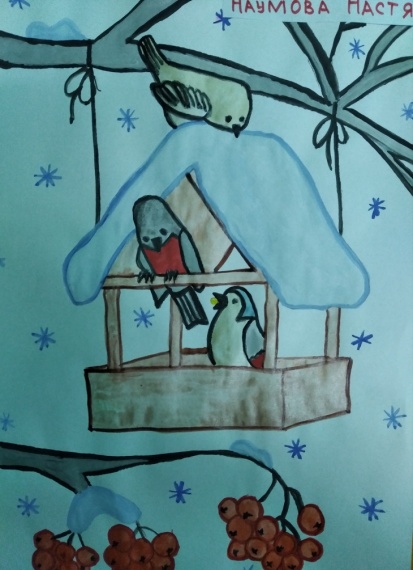 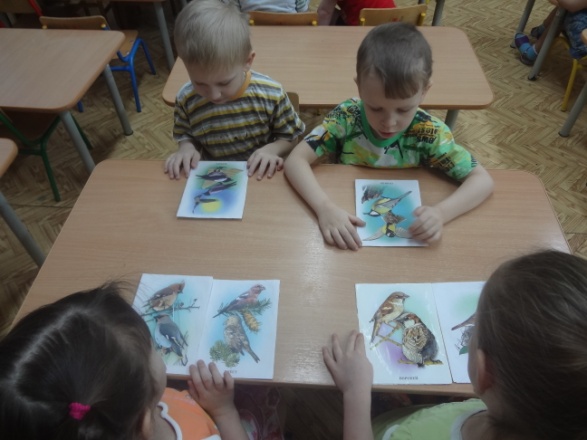 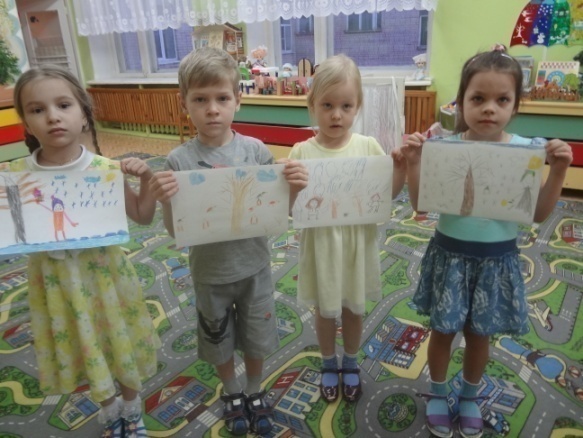 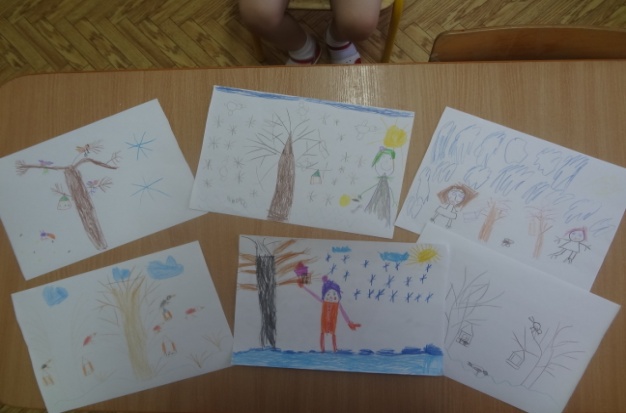 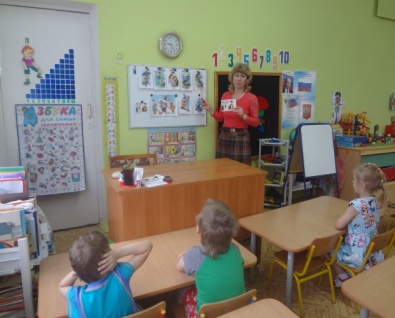 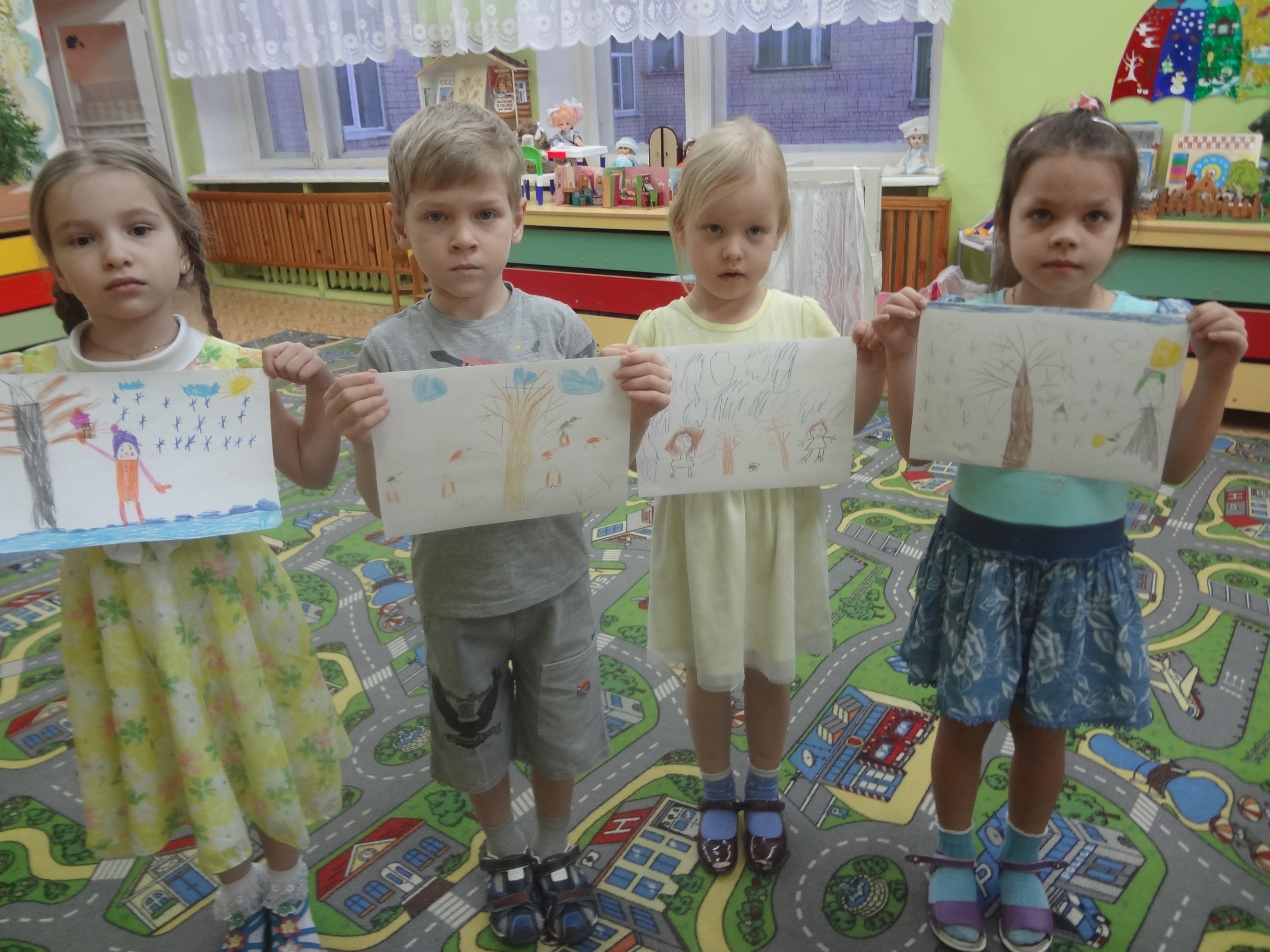 Акция добрых дел в городе«Каждой пичужке – наша кормушка»!
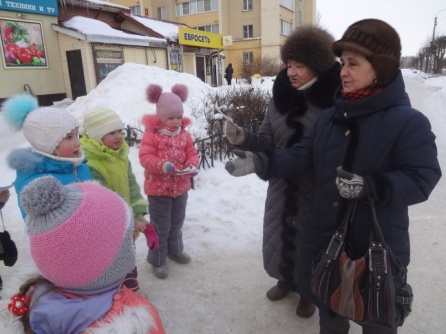 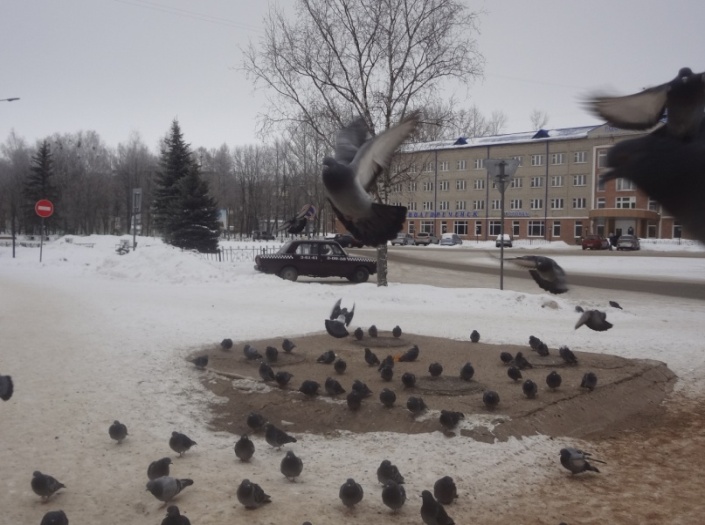 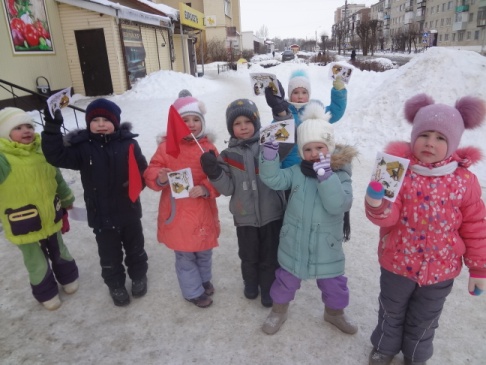 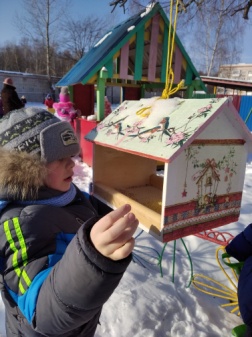 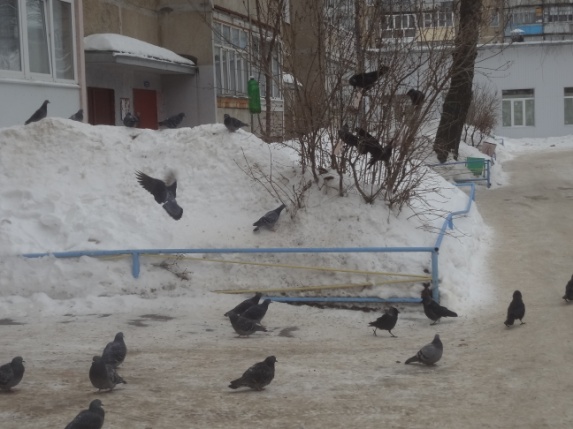 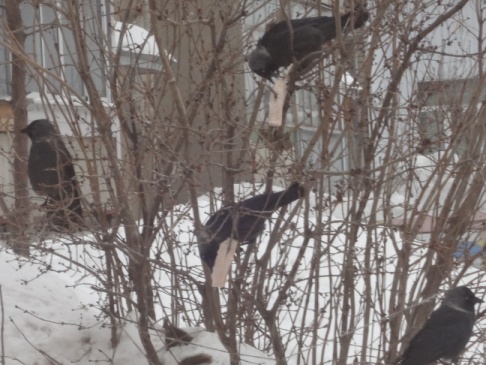 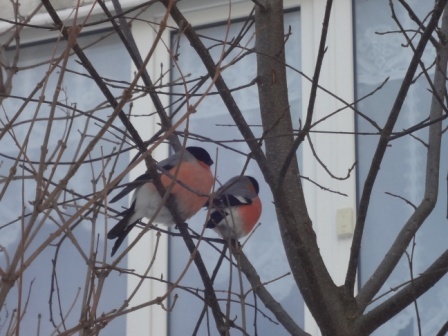 Птичья столовая.
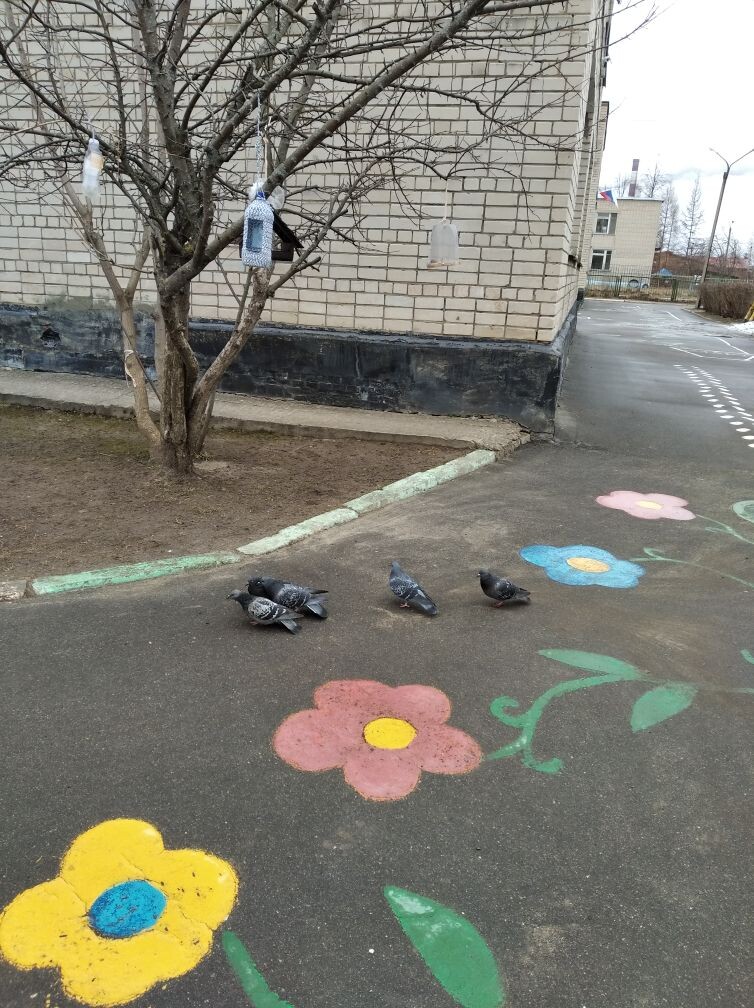 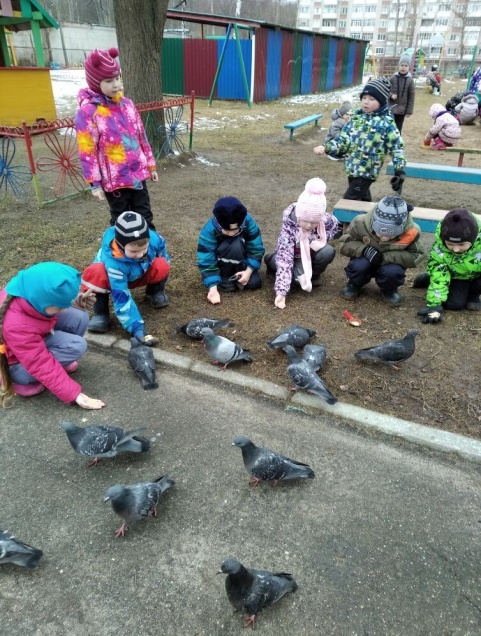 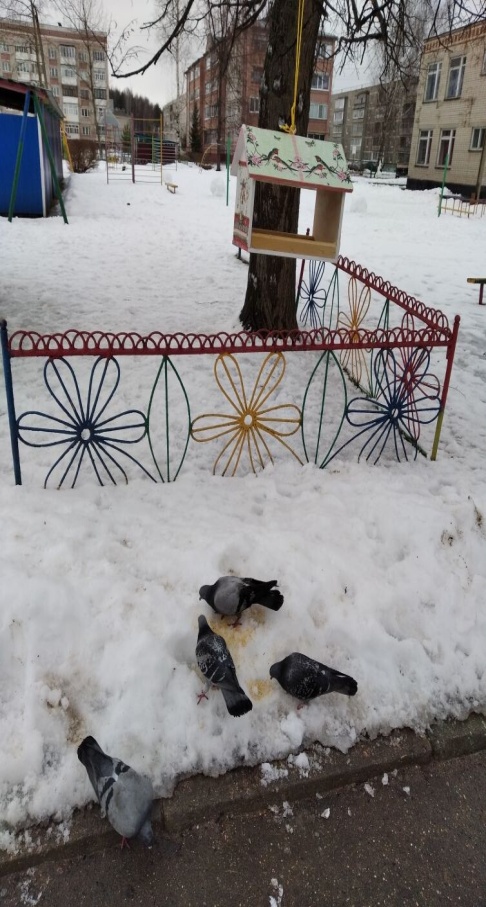 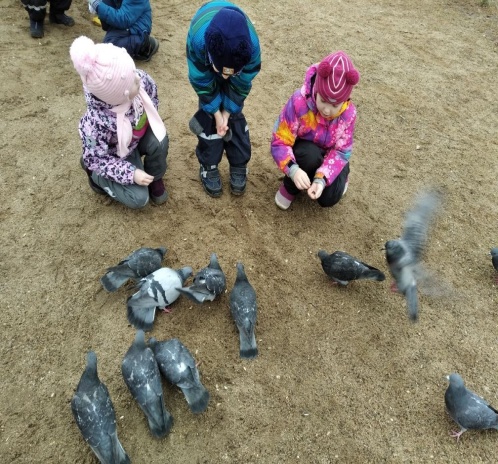 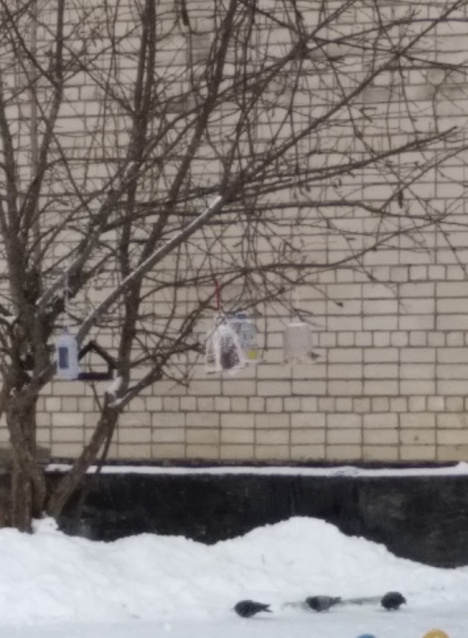 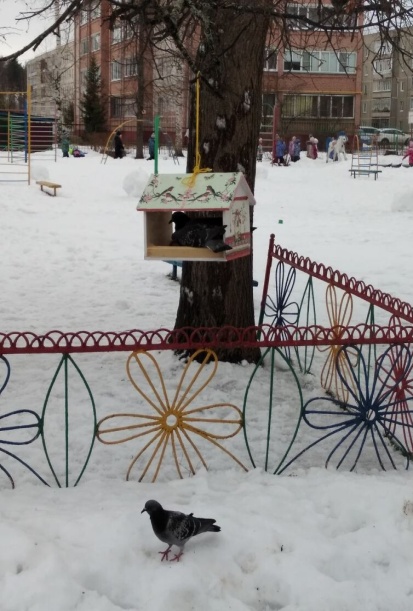 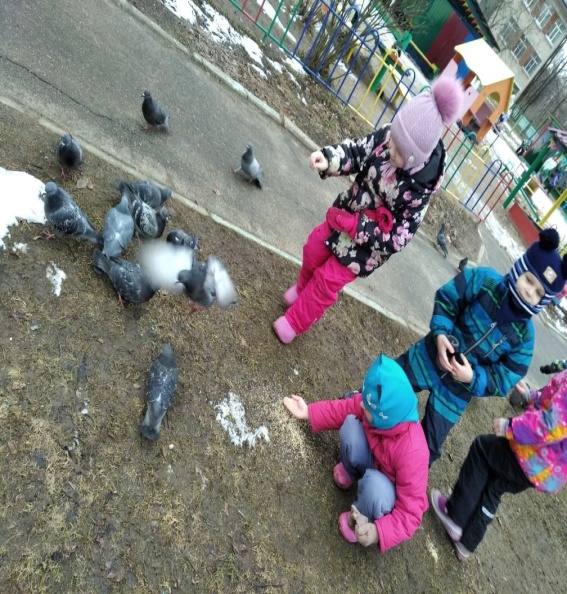 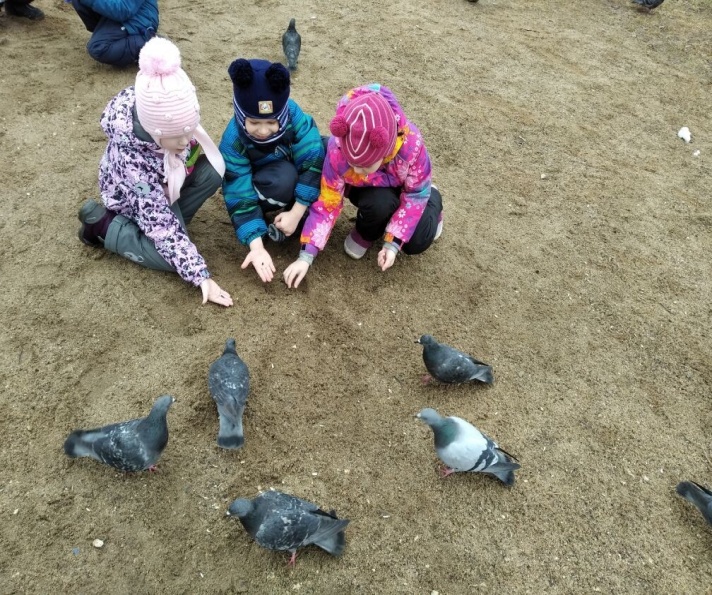 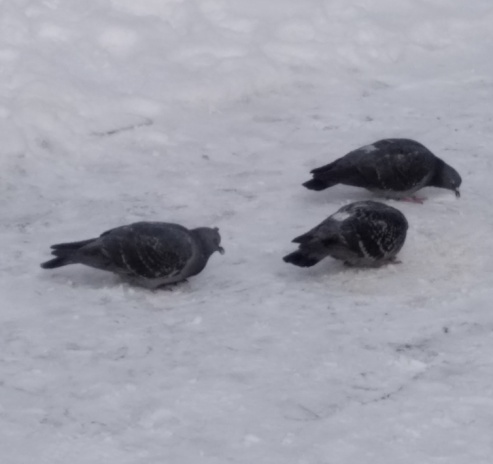 Конкурс на лучшую кормушку.
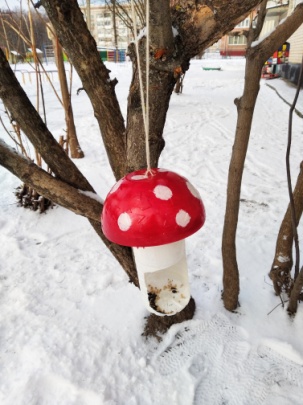 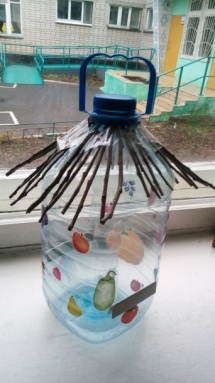 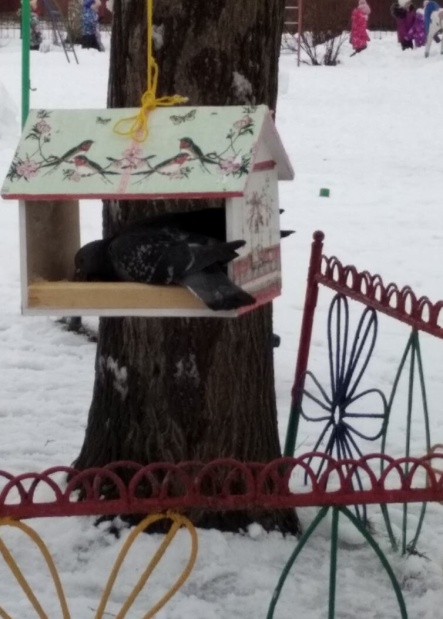 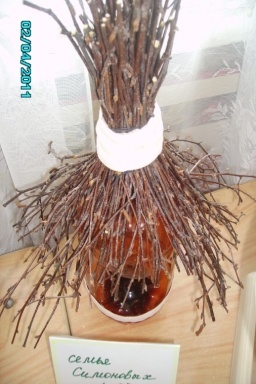 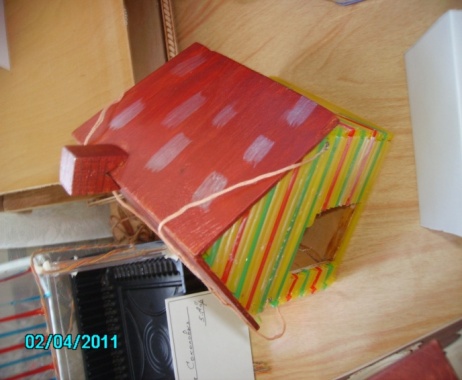 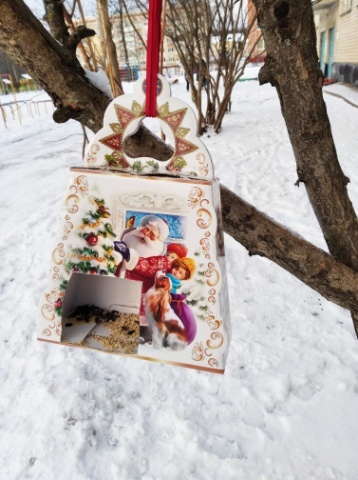 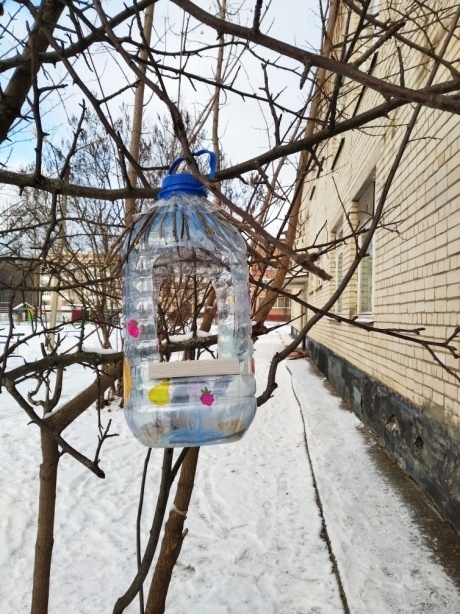 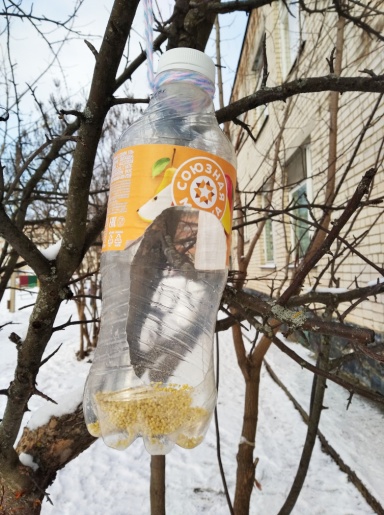 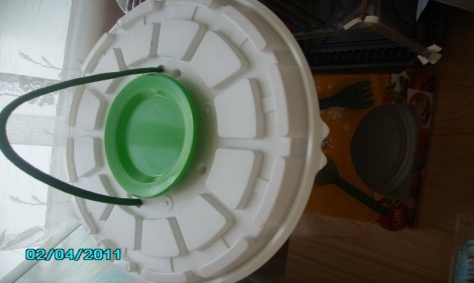 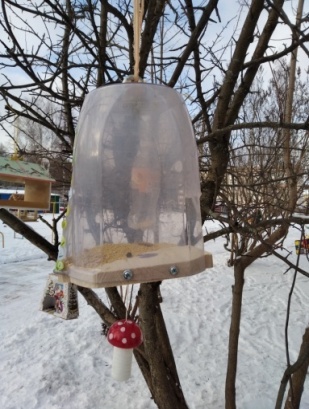 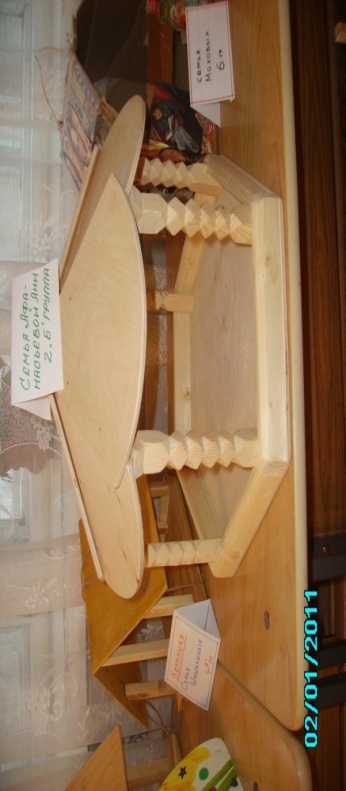 Развесим кормушки, сделанные своими руками.
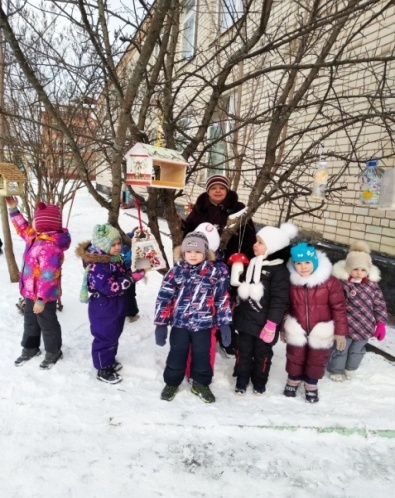 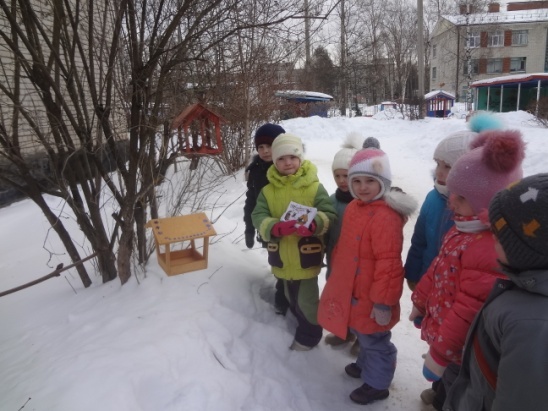 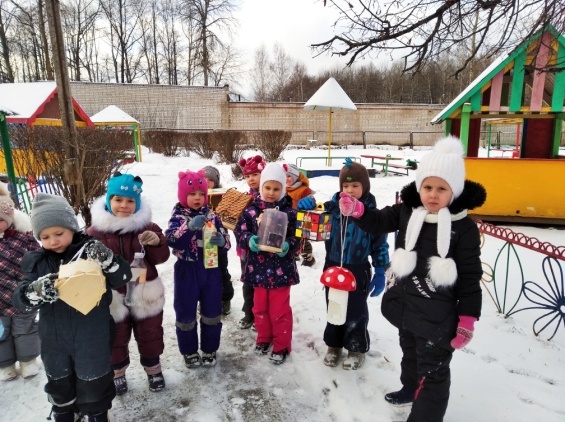 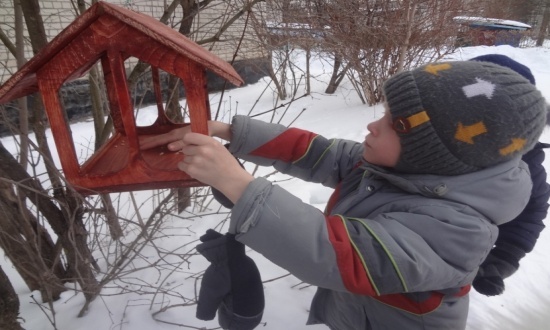 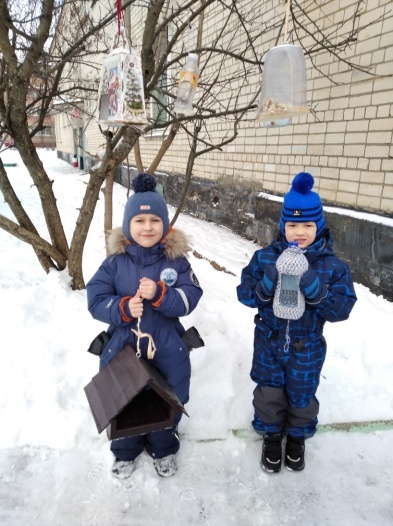 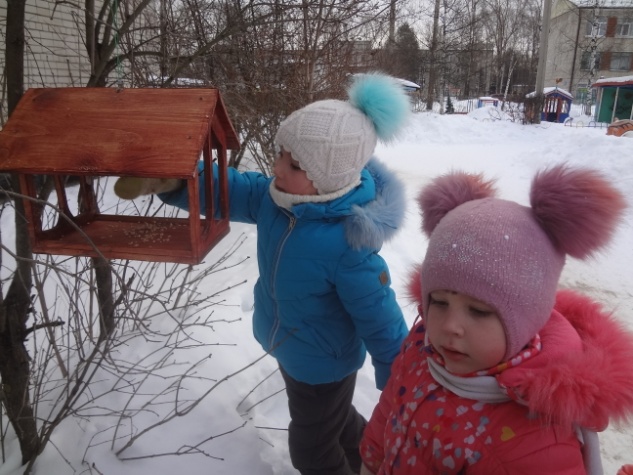 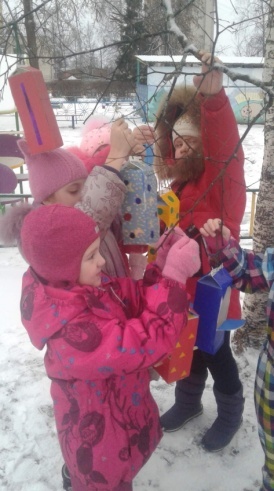 Встречаем перелётных птиц!
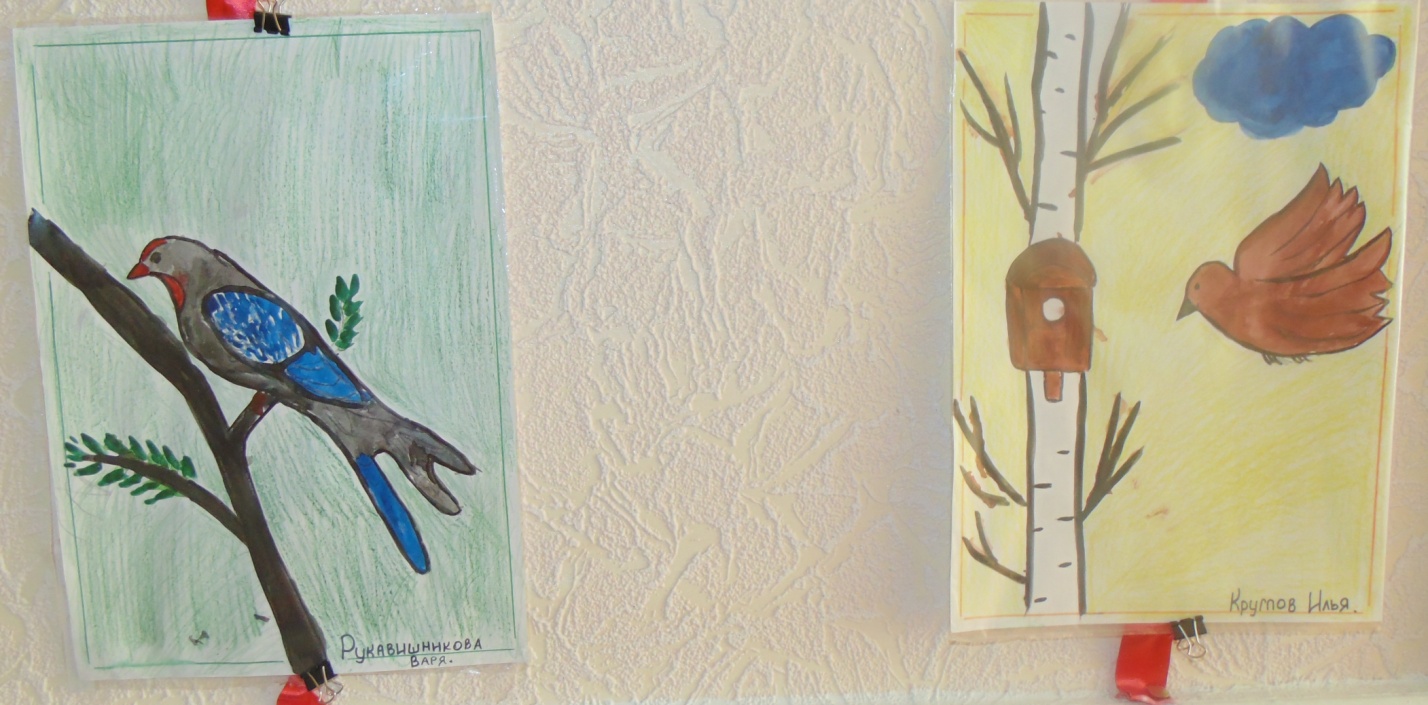 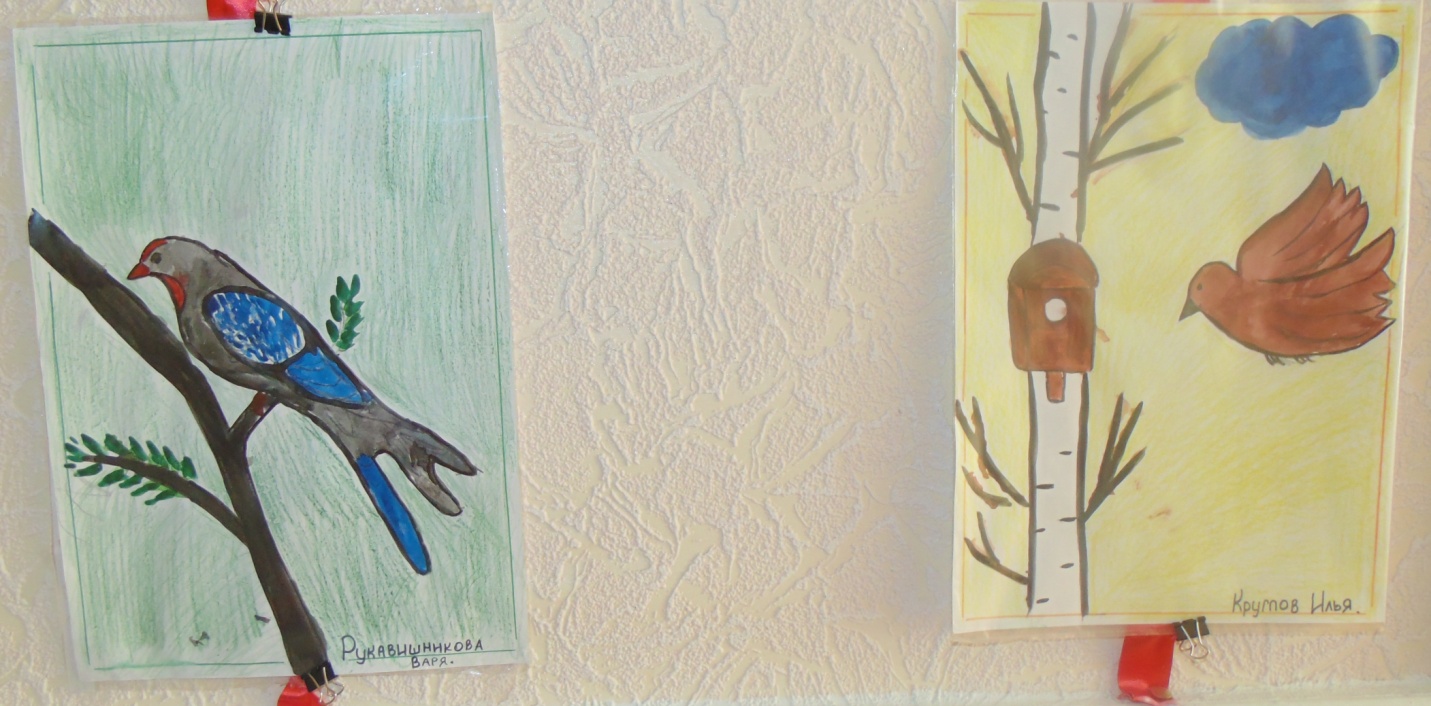 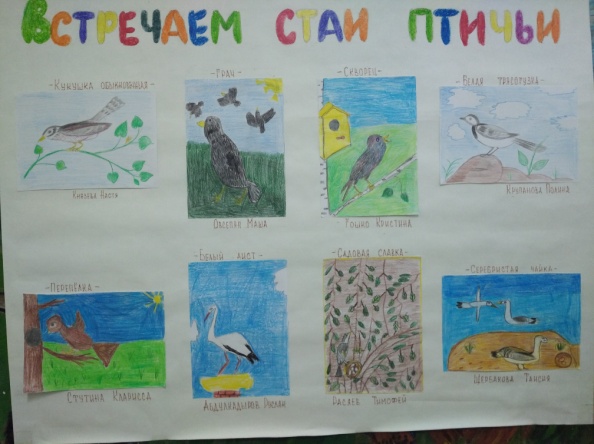 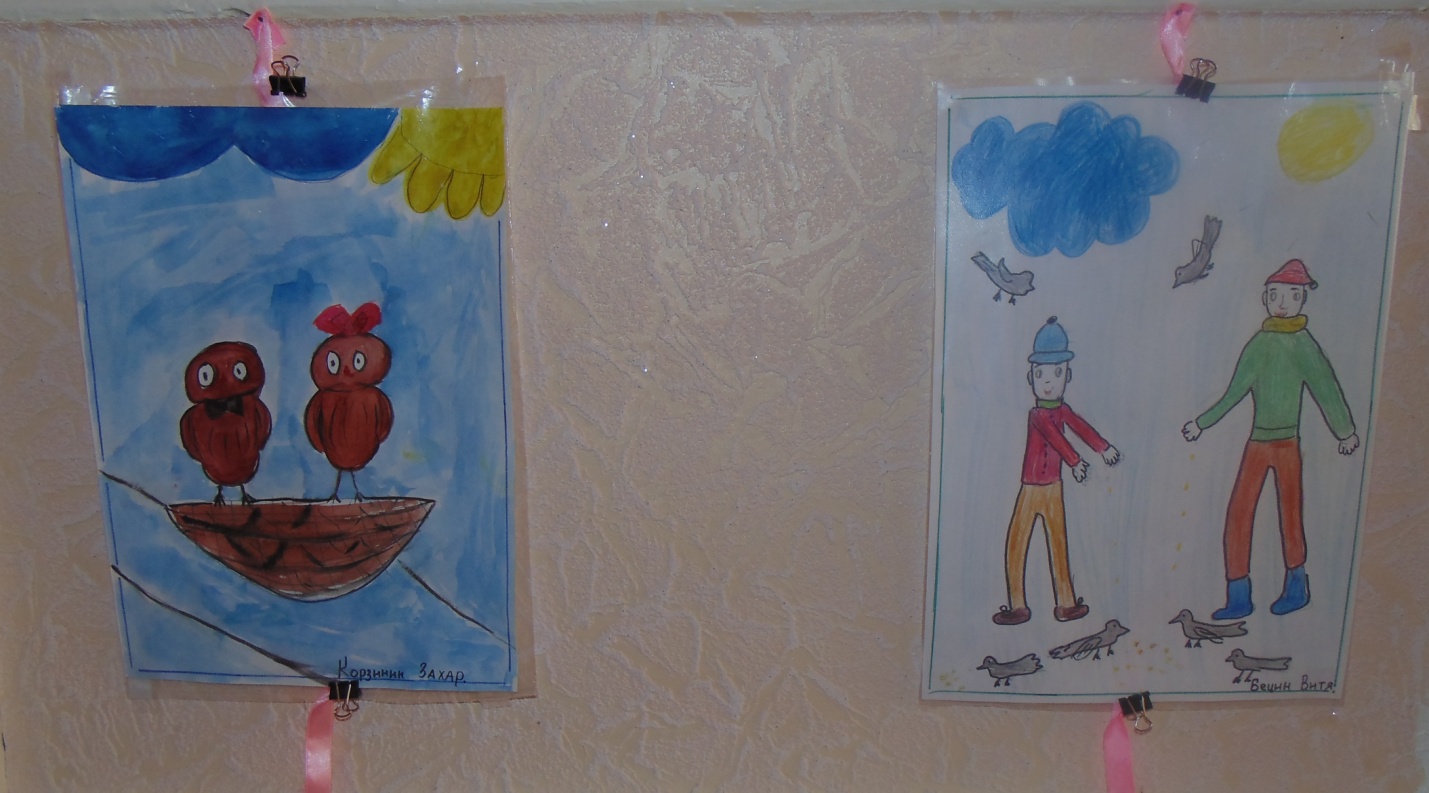 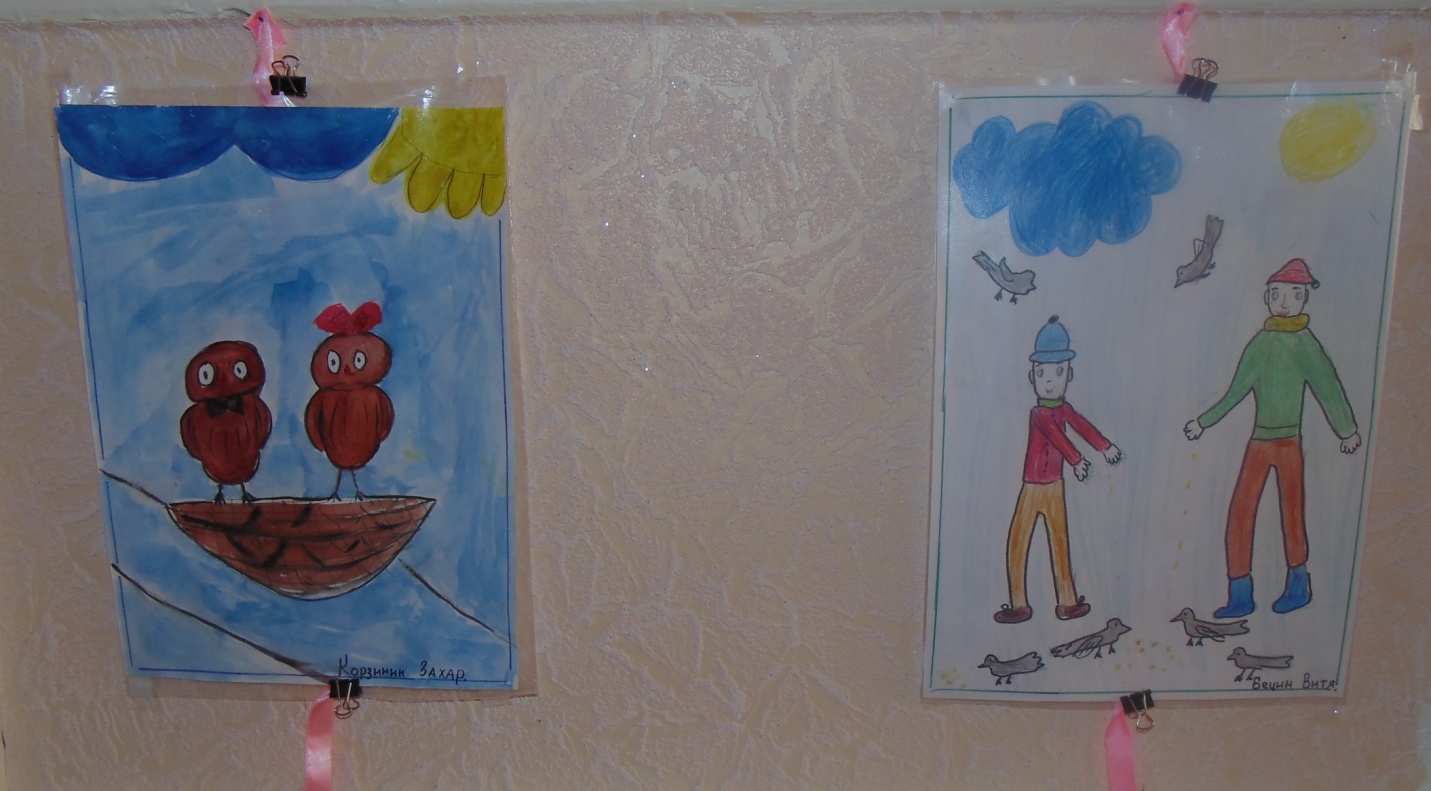 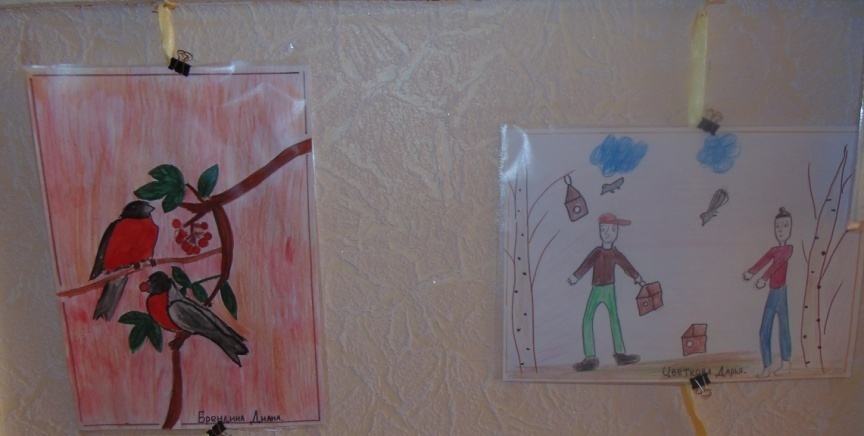 Экскурсия в грачевник.
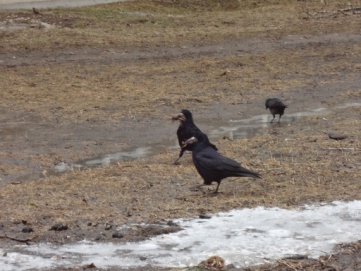 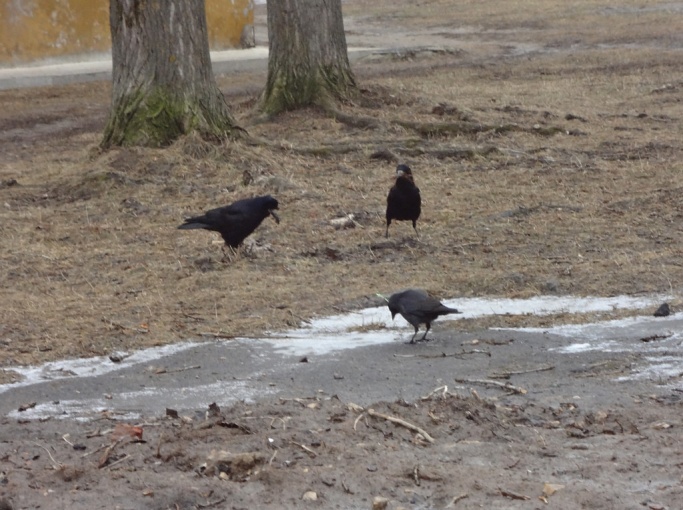 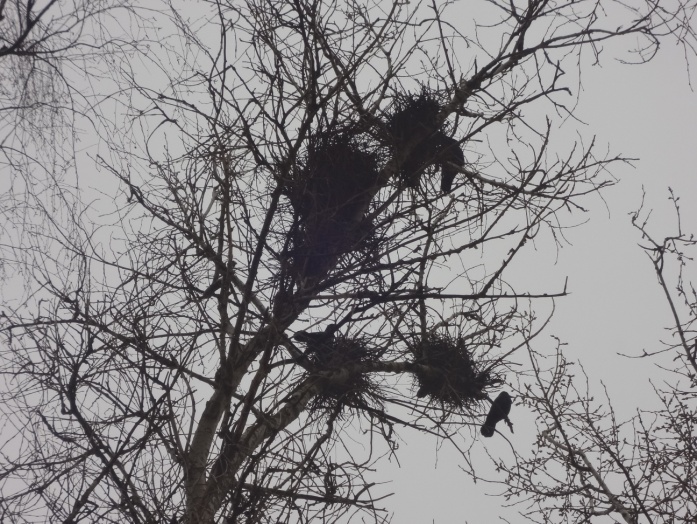 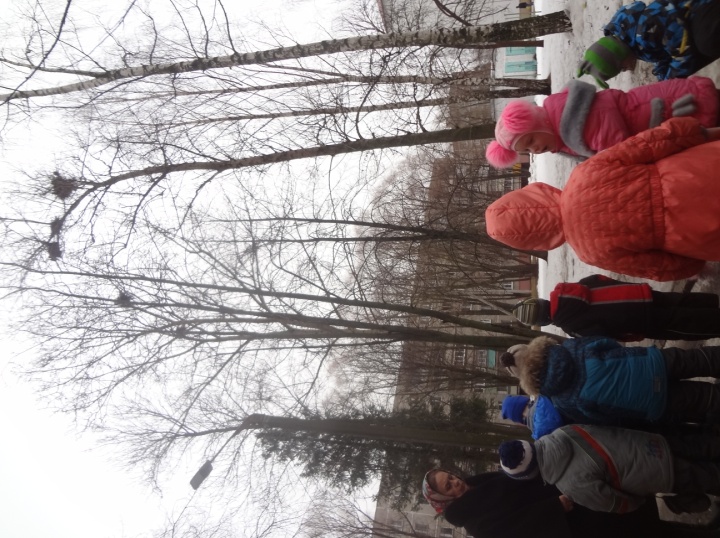 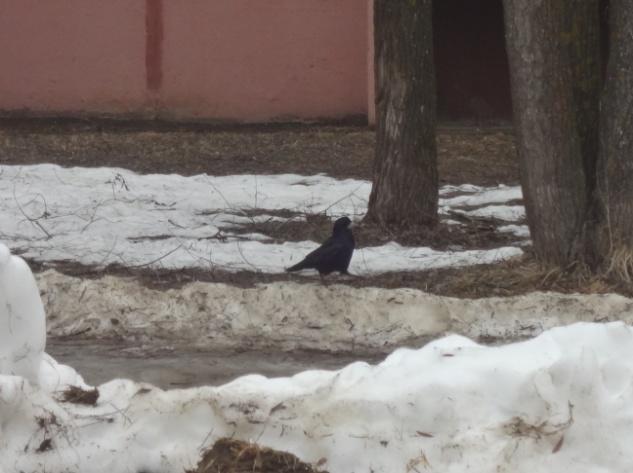 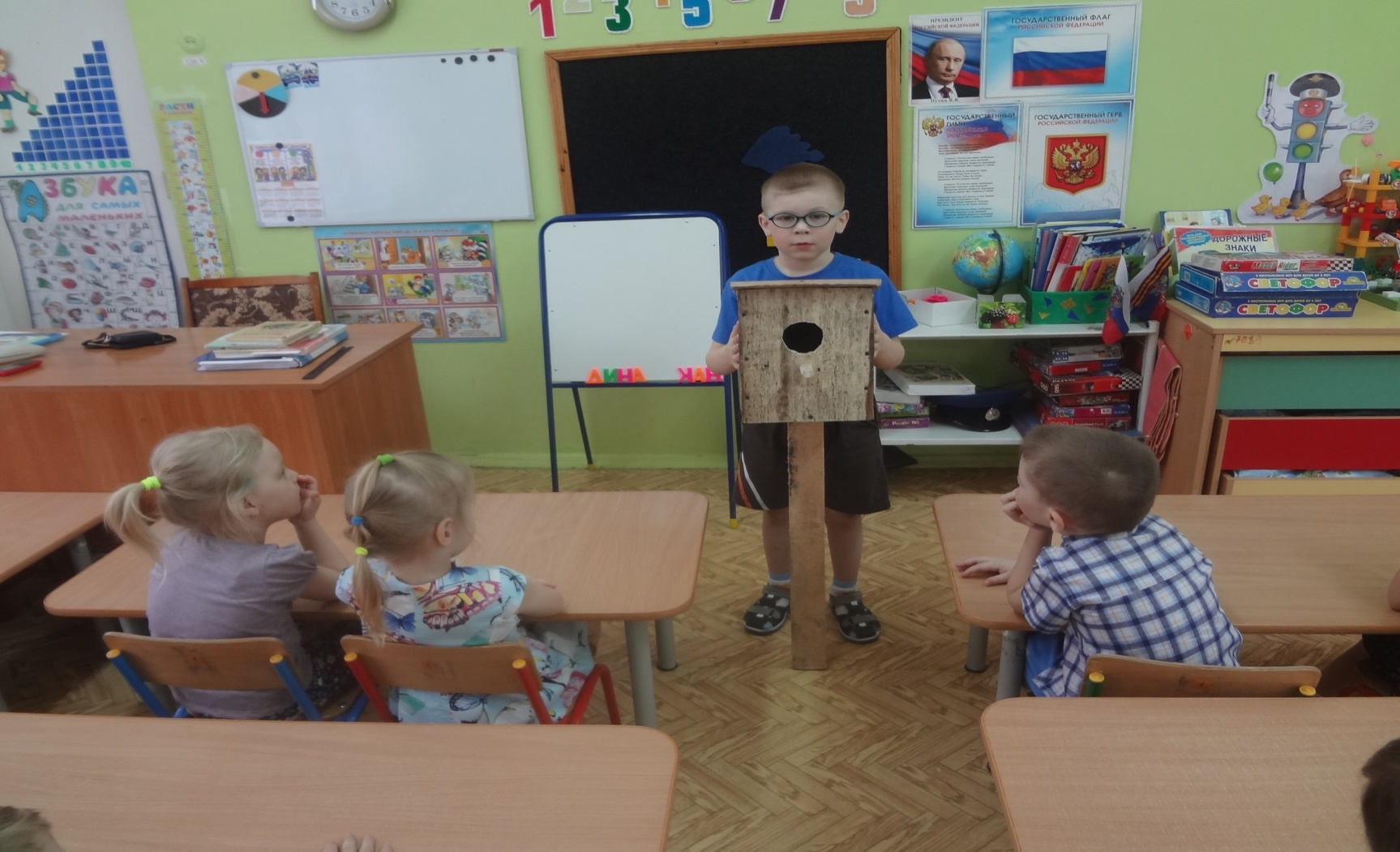 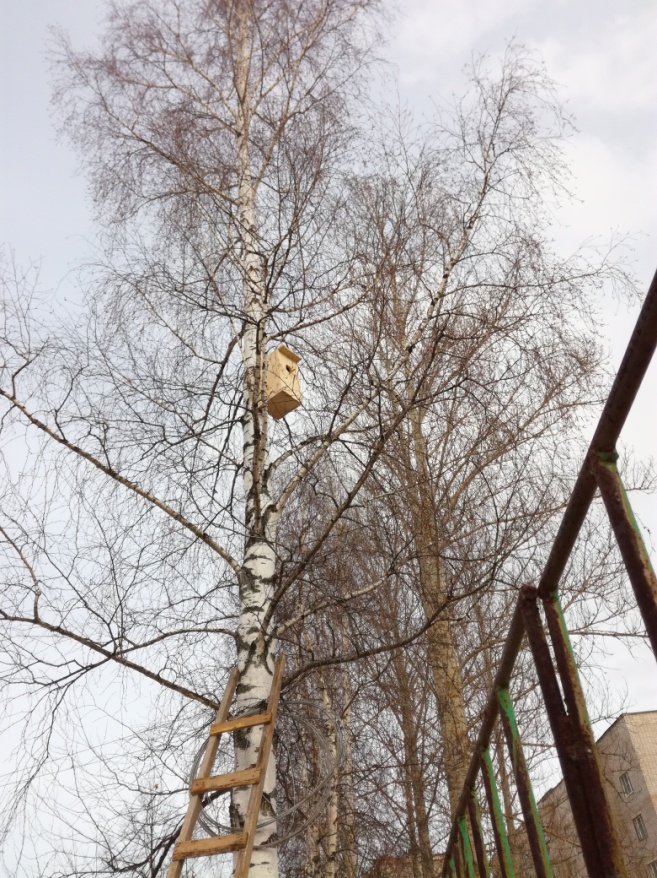 Встречаем скворцов!
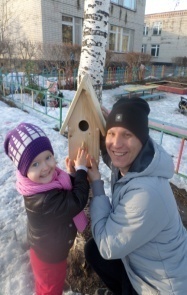 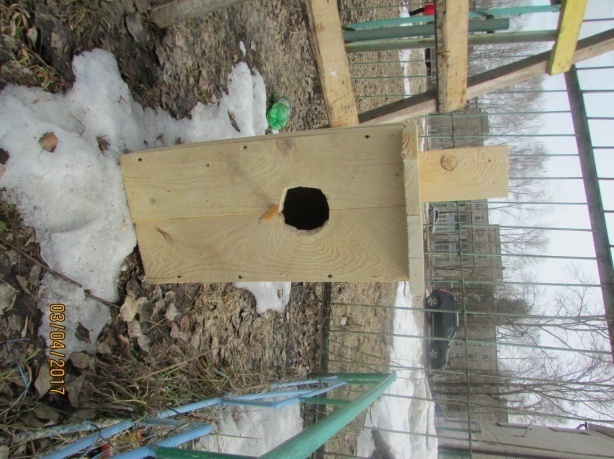 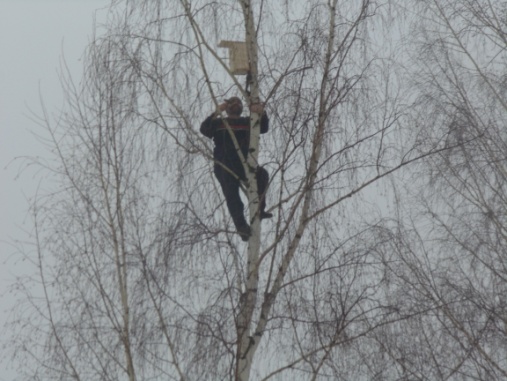 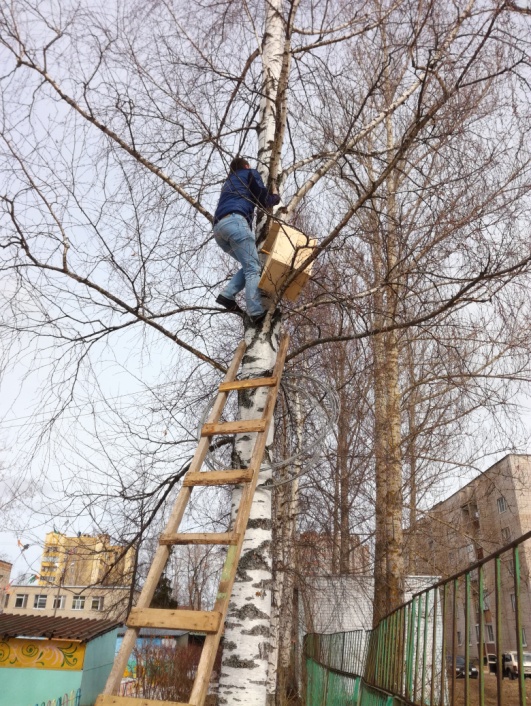 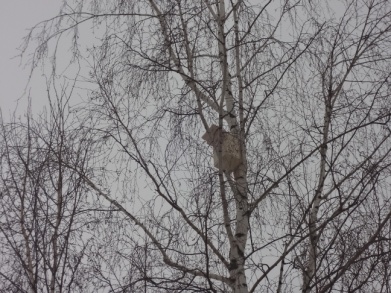 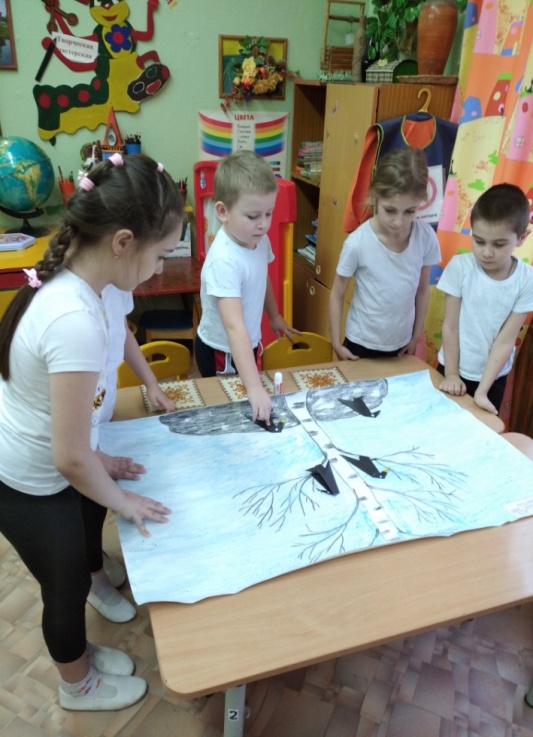 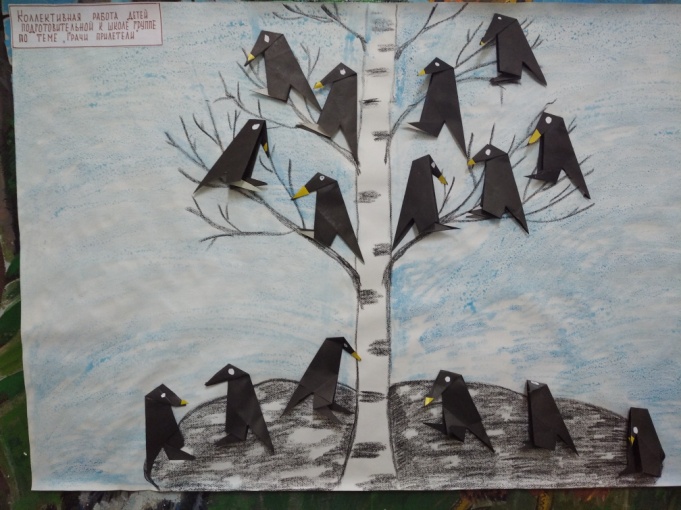 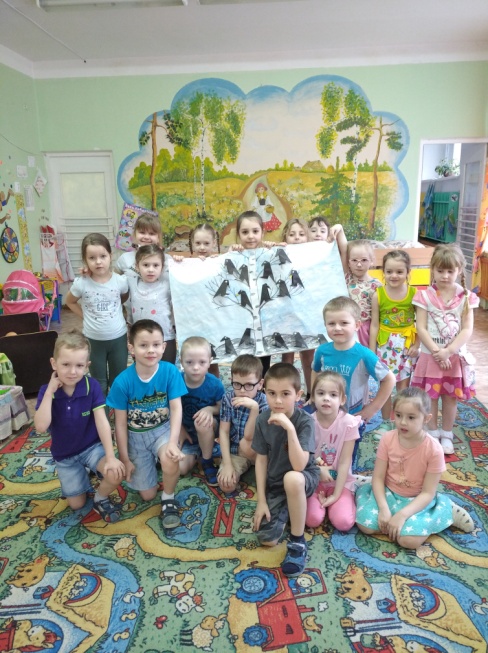 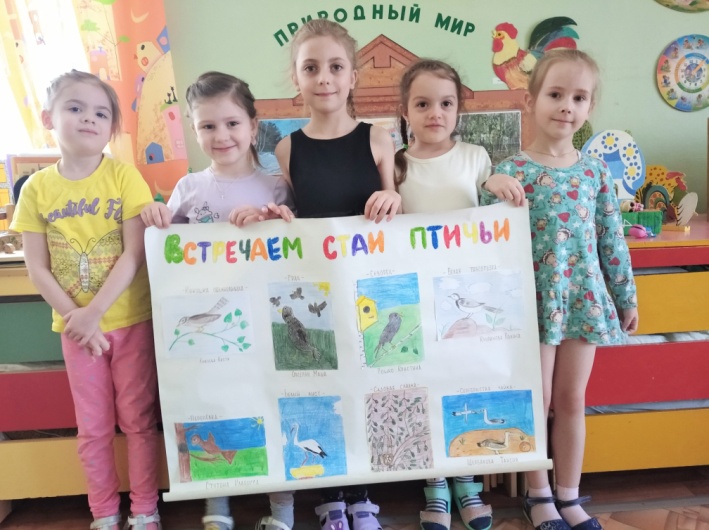 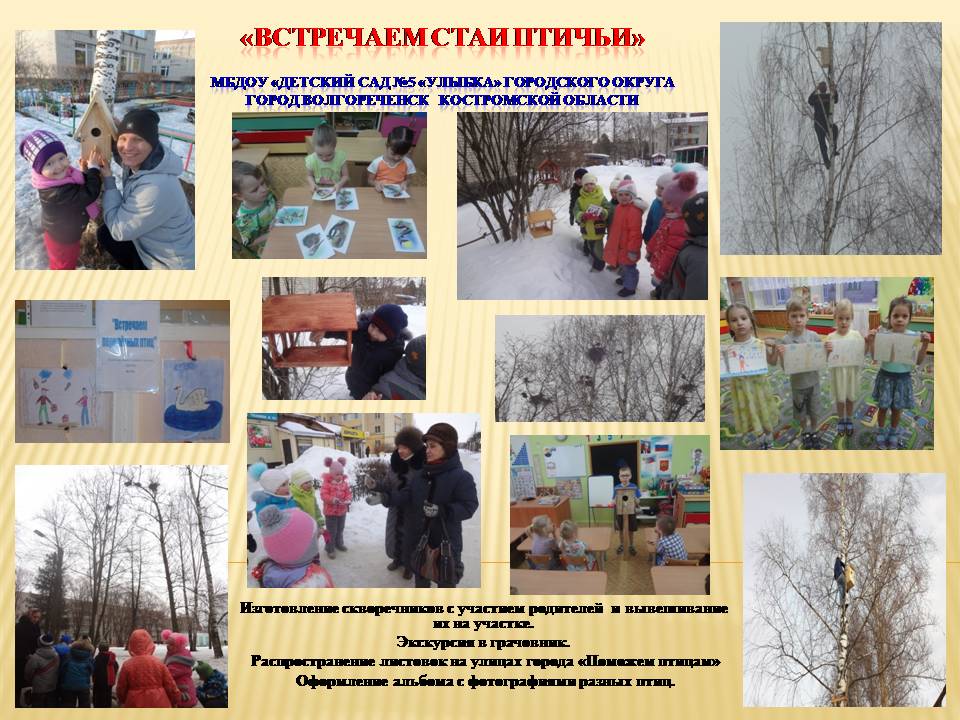